Gases and Moles
C3.8
Moles of Gas
One mole of any gas has the same volume. 
Why?
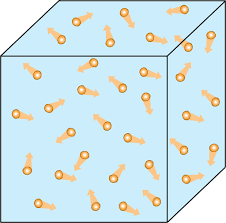 Hint: the gaps between particles would be the same in any gas at the same temperature
Hint: the gaps are much bigger than the particles
[Speaker Notes: Image checked]
Moles of Gas
One mole of any gas has a volume of 24 dm3 at r.t.p.

		Eg. 1 mol of CO2 has vol=24 dm3
	
		Eg. 2 mol of CO2 has vol=48 dm3
	
		Eg. 2 mol of SO3 has vol=?? dm3
Calculating volume from no. of moles (and vice versa)
x 24
No. of moles
Volume
÷ 24
Questions
Calculate the volume of each of these gases:

	2 mol of CO2 =  48 dm3

	0.5 mol of N2 =  12 dm3
??
??
Questions
Calculate the no. of moles of each of these gases:

	72 dm3 of SO2 =   3  mol 
	
	13.2 dm3 of H2 = 0.55 mol
??
??
Higher Tier bit
If we know the no. of moles of a gas, we can calculate its mass:
	a what is the mass of 12 dm3 of oxygen (O2)?
Calc the no. of moles of gas
12 / 24 =
0.5 mol
Multiply the no. of moles by the formula mass
0.5 x 32 =
16g
Higher Tier bit
If we know mass, we can calculate the no. of moles of a gas:
	b what is the volume of 11g of carbon dioxide (CO2)?
Calc the no. of moles of CO2 by dividing by Mr
11/ 44 =
0.25 mol
Multiply the no. of moles by 24
0.25 x 24 =
6dm3
Now you try
Attempt the questions on p15
Syllabus
4.3.5 Use of amount of substance in relation to volumes of gases (chemistry only) (HT only)
Equal amounts in moles of gases occupy the same volume under the same conditions of temperature and pressure.
The volume of one mole of any gas at room temperature and pressure (20oC and 1 atmosphere pressure) is 24 dm3.
The volumes of gaseous reactants and products can be calculated from the balanced equation for the reaction.
Students should be able to:
• calculate the volume of a gas at room temperature and pressure from its mass and relative formula mass
• calculate volumes of gaseous reactants and products from a balanced equation and a given volume of a gaseous reactant or product
• change the subject of a mathematical equation.
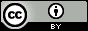 C3.8 Gases and moles – HT (2017) by Ian Sadler (English Martyrs’ Catholic School) shared under a Creative Commons Attribution 4.0 International License.